MAIRIE DU SEQUESTRE  et  ASSOCIATION DES RIVERAINS DU CIRCUIT (ARAS)
REUNION PUBLIQUE D’INFORMATION05 novembre 2015
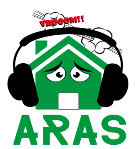 La problématique
1-Avant 2015 le nombre maximum de jours bruyants sur le circuit était limité à 12.
2-A partir de 2015 il pourra être bruyant jusqu’à 337jours par an.
3-La mairie d’ALBI a confié la gestion à des entrepreneurs privés « à leurs risques et périls ».
4-Un  circuit de vitesse génère du bruit et de la pollution.
5-Le développement d’un circuit bruyant et polluant est un paradoxe au moment où se réunit la COP 21, où l’urgence est de réduire le risque climatique (et alors que la mairie d’ALBI dit approuver cette démarche).
6-Les activités non polluantes et non bruyantes annoncées apparaissent comme de simples alibis.
7-Si la population autour du circuit s’est développée (au SEQUESTRE et à ALBI) c’est parce que  12 jours de bruit étaient « acceptables ».
8- 337 jours de bruit et de pollution c’est insupportable!
Il faut donc trouver les moyens pour faire en sorte qu’il n’en soit pas ainsi
Pourquoi ne faut-il pas qu’il en soit ainsi?
Parce que nous pouvons « accepter » 12 jours bruyants, mais pas plus.
Parce qu’un circuit auto et moto aujourd’hui à ALBI est un choix paradoxal, incohérent et dangereux.

Car, dans le même temps…
Dans le même temps, la COP 21 se réunit…(pollution et climat)
Du 30 novembre au 11 décembre 2015, la France accueillera la 21ème Conférence des signataires de la Convention-cadre des Nations unies sur les changements climatiques (COP21).
 Cette grande rencontre (195 pays) doit permettre de rechercher un accord ambitieux, universel, contraignant et durable… afin de contenir le réchauffement global en dessous des 2°C.
Dans le même temps, on dénonce  les effets de la pollution… (pollution et santé)
exposition de quelques heures à quelques jours à la pollution : irritations oculaires ou des voies respiratoires, crises d’asthme, exacerbation de troubles cardio-vasculaires et respiratoires pouvant conduire à une hospitalisation, et dans les cas les plus graves au décès.
exposition de plusieurs années à la pollution de l’air : développement ou aggravation de maladies chroniques telles que des cancers, des pathologies cardiovasculaires et respiratoires, des troubles neurologiques, etc. 

Une journée de manifestation sur le circuit équivaut à 8000 passages de véhicules supplémentaires sur la rocade
La pollution liée au circuit: rejets de gaz d’échappement, d’huile et de particules fines (freins, pneus).
12 jours/an= les conséquences existent mais sont faibles
337 jours/an= les conséquences sont désastreuses
Dans le même temps, on se protège de  la rocade… (pollution, bruit et santé)
-La vitesse est limitée à 90 km/h. sur la rocade 
-des murs anti-bruit sont installés sur la rocade au niveau au Séquestre 
pour
réduire le bruit et la pollution
Dans le même temps on déplore les coûts sociaux et économiques du bruit…(bruit et santé)
Le bruit est responsable de 20% des internements psychiatriques et 15% des journées de travail perdues en France. 
Il entraîne aussi des dépenses de santé considérables : plus de 5 milliards d’euros par an 
Les Européens placent le bruit en première position parmi les nuisances de santé.
Dans le même temps, on édicte de grands principes…
Loi 96-1236 du 30/12/1996 sur l’air et l’utilisation rationnelle de l’énergie
Loi 2015-992 du 17/08/2015 sur la transition énergétique:
La loi fixe les objectifs de la transition énergétique. Les émissions de gaz à effet de serre devront être réduites de 40% à l’horizon 2030 et divisées par quatre d’ici 2050. 
La consommation énergétique finale sera divisée par deux en 2050 par rapport à 2012 et la part des énergies renouvelables sera portée à 32% en 2030. 
Décret 2006-1099 du 31/08/2006 relatif à la lutte contre les bruits de voisinage
Dans le même temps, on rappelle des règles de bon sens…
Site du Grand Albigeois: 
« Les occupants ou utilisateurs de locaux privés doivent prendre toutes précautions pour éviter que le voisinage ne soit gêné par les bruits émanant de leurs activités. 
A cet effet, les travaux de bricolage et de jardinage utilisant des appareils à moteur thermique et appareils bruyants ne sont autorisés que… etc.  »
Questions simples
Pourquoi ce qui est dénoncé au niveau mondial, européen ou national ne trouve pas son application, ici, à ALBI quand il s’agit du circuit?
Quels enjeux économiques ou sociaux locaux sont plus forts que le souci de préserver notre santé, notre environnement, notre planète? 
Donc garantir notre survie…
Réponse?
Pas de réponse connue…
(Mairie d’Albi et Gestionnaires du circuit nous ignorent: nous ne sommes pas des « interlocuteurs » mais des « empêcheurs de tourner en rond »)
Donc :
analysons la situation…
Peut-on faire autant de bruit que l’on veut?
NON 
le Code de la Santé Publique (CSP) 
fixe des limites
Le Code de la Santé Publique (CSP)
Règle de l’émergence: (Article R. 1334-33 CSP)
Contraste entre le niveau sonore mesuré en situation riverain lorsque l’activité a lieu et lorsqu’elle est arrêtée. 
Une différence de 5 dB est autorisée en journée. Une modulation est opérée en fonction de la durée de l’activité (on peut émerger plus si l’activité est de courte durée).
Mais le même code accorde aux circuits un régime dérogatoire
Code de la santé publique (art R.1334-30 à R. 1337-10-1): 
Les dispositions relatives aux nuisances sonores sont inapplicables aux activités sportives mécaniques régies par des dispositions particulières (celles des fédérations sportives notamment).
Bruit des circuits: des fédérations sportives juges et parties
Décret n° 2006-554 du 16 mai 2006 (art 2): 

« les fédérations sportives édictent les règles techniques et de sécurité  (RTS) applicables ». 
Quel bruit peuvent faire les véhicules sur les circuits?
RTS auto: 100 DBA
RTS moto: 102 DBA
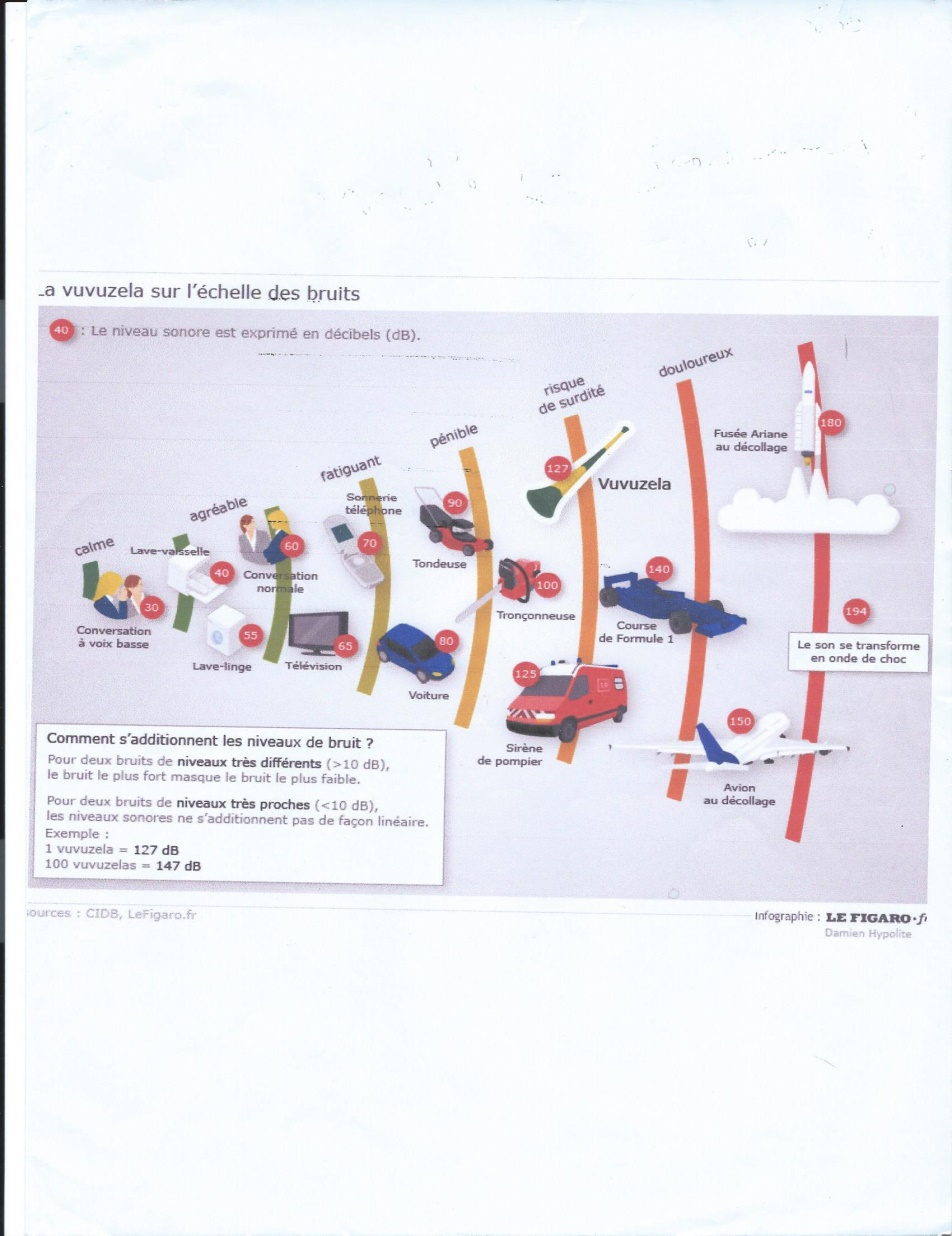 Bruit des circuit: les autorités de l’Etat ont un rôle régulateur
Le rôle des autorités publiques:

-Le Ministre de l’Intérieur et le Préfet peuvent prescrire des mesures complémentaires à celles qui ont été prévues par l’exploitant du circuit (autorisations préalables).
-Les circuits doivent être homologués.
Les circuits peuvent organiser des manifestations sportives et…
Compétitions, rencontres, démonstrations et manifestions de quelque nature que ce soit 
(organisée ou non par une fédération sportive agréée).
… d’ autres activités.
Mais le circuit peut être utilisé pour d’autres activités, notamment de loisir (roulages).
Il peut être loué à des associations, entreprises, particuliers pour l’organisation de manifestations en tout genre, y  compris commerciales. 
TOUT EST DONC POSSIBLE
L’homologation fixe des limites lorsqu’il s’agit d’activités ayant un rapport avec les sports mécaniques ou engins motorisés
Le contenu de l’homologation
Que peut contenir un arrêté d’homologation pour assurer la tranquillité publique?:

-recommandations d’aménagements
-mise en place de contrôles sonores
-note annuelle de tranquillité publique
-limitation du nombre des journées « bruyantes »
-limitation des niveaux sonores des véhicules par rapport aux RTS
-limitation du nombre de jours pour certains véhicules
-limitations horaires
-etc.
Analyse comparée des derniers arrêtés d’homologation (2011/2015)
Commentaires
Le nouvel arrêté est « stricto sensu » plus favorable à la « tranquillité » des riverains : horaires, nombre de jours, niveau sonore, dérogations.

Le niveau sonore désormais et limité (95 dBA) avec un maximum conforme aux RTS  pendant 12 jours dérogatoires, (100/102 dBA). 

Par conséquent le circuit est autorisé à tourner 337 jours (365-28 dimanches), sachant que le circuit pourra fonctionner pendant 8 mois à raison de 3 dimanches chaque mois, en plus de tous les jours de la semaine.

Paradoxalement alors que cet arrêté est plus favorable dans le texte, la réalité sera différente : avant les gestionnaires actuels le circuit n’était pas utilisé autant que l’arrêté le permettait. 

Les conventions de 1984, 1998 et 2010 considéraient qu’au-delà des 12 jours bruyants (sans limites) les véhicules utilisés les autres jours devaient être conformes aux normes « véhicules de tourisme ».

La situation est donc très dégradée par rapport à la situation précédente.
La situation précédente
avant 2015 les arrêtés d’homologation (1 tous les 4 ans) étaient complétés par des conventions locales qui, toutes depuis 1984, limitaient le nombre des journées bruyantes à:
12 par an
1) CONVENTION D’OCCUPATION du 18 mai 1984
(syndicat Mixte-Association Sportive de Gestion du Circuit d’Albi-Le Séquestre) Conclue de 1984 à 1996
« Article 1: 
Sur le grand circuit: 4 courses auto ou moto par an.
Sur le petit circuit (disparu): toutes activités sportives et de loisirs conformes aux statuts des associations (loi 1901) à l’exception d’actes de commerce ».
Rien d’autre n’était autorisé
2 ) CONVENTION DE GESTION DUCIRCUIT AUTOMOBILE D’ALBI-LE SEQUESTRE du 11 Février 1998
(Syndicat Mixte de gestion de l’Aérodrome et de l’Autodrome d’Albi-Ville d’Albi- Commune du Séquestre-Le Président du Comité de Gestion du Circuit d’Albi)
Conclue pour 6 ans ( 1998/2014) 
 
Article 2-1 (page 6) : Manifestations dites bruyantes : Elles se répartissent sur 12 journées … les journées bruyantes non utilisées une année ne seront en aucun cas rajoutées sur la suivante .
Article 2-2 (page 7) : Est considéré comme utilisation non bruyante et non polluante, l’usage de véhicules de tourisme correspondant aux normes habituelles d’homologation des véhicules de tourisme par le Ministère de l’Industrie et en conformité avec les décret ministériels.

 NB : Des limitations de niveau de bruit maximal pour les véhicules ont été arrêtées en 2013. Voitures individuelles, fourgonnettes, autobus et autocars voient le plafond passer de 72 à 68 dB.
3) CONVENTION D’OCCUPATION ET DE GESTION DU CIRCUIT AUTOMOBILE d’ALBI LE SEQUESTRE du 13 avril 2010
(Syndicat Mixte de l’Aérodrome Autodrome d’Albi-Le Séquestre) 
Conclue pour une durée d’un an renouvelable 2 fois (jusqu’au 31/12/2012, plus rien depuis…)

« Article 2 : 12 journées bruyantes sont autorisées par année pour la durée de la convention.

En cas de dépassement des 12 journées bruyantes des pénalités de dépassement (+ 65 DBA environ) sont instaurées, payables par le CGCA au SM dans les conditions suivantes :

Graduation D : avertissement
Graduation E : 1000 €
Graduation F : 2000 €
Graduation G : 3000 €
Graduation H : décision du comité de surveillance (5 riverains-5 usagers-1 SM-experts éventuels) »
(la pénalité augmente en fonction du niveau de bruit et de sa durée)
Une évolution éloquente
Nous sommes donc passés par les étapes suivantes:
1984: 4 compétitions/an.
1998: 12 jours « bruyants » et les autres jours bruit limité à 72 DBA (voitures de tourisme) (68 aujourd’hui).
2010: 12 jours bruyants et les autres soumis à sanction progressive au delà de 65 DBA (environ).
2015: 337 jours de bruit (95 DBA) dont 12 dérogatoires (100/102 DBA)…
Circuit et équilibre budgétaire
Pour être rentable un circuit qui est avant tout une activité économique (et encore plus dans le cadre d’une DSP), doit fonctionner entre 200 et 250 jours par an pour perdurer et justifier des investissements réalisés.

Source: étude établie pour le compte de la Région IDF par AZIMUT Monitoring et BruitParif en juin 2009
Comment se protéger?Les procédures administrative et pénale
Si l’arrêté d’homologation n’a pas été pris régulièrement, le Conseil d’Etat peut être saisi. 
(mais la procédure a été « formellement » respectée)

2) Si le circuit ne respecte pas la règlementation lors de ses activités, on peut porter plainte contre lui (contravention de 5ème catégorie).
(mais c’est l’exploitant qui déclare si la réglementation est « respectée »…)
Quels autres moyens de droit?
Décret n° 2006-1999 du 31/08/2006 :
La procédure consiste à faire qualifier la gêne de l’activité comme une 
« nuisance anormale de voisinage », 
Indépendamment de toute réglementation.

Le circuit respecte la réglementation, mais les riverains subissent un préjudice 
(tranquillité, santé, patrimoine) 
qui doit être réparé et qui doit cesser
Les sanctions
conséquences possibles pour l’exploitant:
 
Dommages et intérêts, amendes, et si récidive suspension voire fermeture de l’activité. 

(ex: circuits de Charade et de Bresse)
La question de l’antériorité
L’article L 112-16 du code de la construction et de l’habitation 

Les dommages causés…par des nuisances n'entraînent pas droit à réparation lorsque le permis de construire…a été demandé…postérieurement à l'existence des activités les occasionnant, dès lors que ces activités…se sont poursuivies dans les mêmes conditions.
(en principe l’antériorité ne s’applique pas aux activités d’un circuit…)

En tout état de cause l’activité du circuit ne se poursuit plus dans les mêmes conditions qu’auparavant
Des précédents: le cas de CHARADE
Le TGI de Clermont-Ferrand a reconnu l'existence d'un trouble anormal de voisinage pour 19 riverains du circuit de Charade (04/07/2011)
La société qui gère le circuit a été condamnée à verser des dommages et intérêts aux 19 riverains. Les plus incommodés recevront 5000 euros, les autres 2500 euros, pour un total de 82 500 euros. 
Les juges ont également condamné « l'exploitant à prendre toutes les dispositions utiles pour ramener à moins de 55 décibels le bruit généré devant les habitations par les activités sur le circuit, sous astreinte non définitive de 2.000 euros par infraction constatée »
Le cas de CHARADE (suite)
Pour motiver leur décision, les juges ont notamment tenu compte du fait que, « dans 90% des cas, les activités du circuit génèrent des niveaux sonores compris entre 55 et 65 dB(A), et pour 10% au delà de 65 ». 

« Les dispositions du code de la santé publique qu'ils invoquent ne sont pas directement applicables à ce type d'activité,  ce qui n'interdit pas cependant de les considérer à titre d'information sur les bruits supportables devant une habitation».
Le cas de BRESSE
Le TGI de CHALON / Saône 13/01/2015 
a condamné le Circuit de Bresse à prendre « toutes les mesures appropriées pour que les émissions sonores résultant de l’exploitation du circuit » ne portent pas atteinte à la tranquillité du voisinage. 
(2 associations, une centaine de riverains)
La procédure proposée
Les nuisances doivent être constatées

Acte 1: l’avocat demande un référé-expertise pour qu’un expert soit désigné.
La procédure est engagée par la Mairie et l’Association conjointement.
La liste des riverains subissant un préjudice et envisageant une action judiciaire est communiquée au juge.
Ainsi l’expert procède au constat des nuisances là où elles sont signalées.
La procédure proposée (suite)
L’expert rend son rapport 
Acte 2: Au vu du rapport, l’avocat saisi le juge du Tribunal de Grande Instance pour qu’il se prononce sur le fond.
La procédure est engagée par la Mairie et l’Association et par toux ceux qui demandent réparation de leur préjudice et cessation des nuisances.
La procédure proposée (suite)
Acte 3: Le juge applique le décret n° 2006-1999 du 31/08/2006 en fonction du cas d’espèce.
La procédure proposée (suite)
La question des frais de procédure
- Les frais seront partagés entre toutes les parties. 
- Plus nous seront nombreux et moindre sera le coût pour chacun.
Ceux qui bénéficient d’une assurance « protection juridique » pourront l’utiliser.
Ceux dont les ressources sont faibles (<1404€/an) pourront solliciter l’aide juridictionnelle.
- L’accompagnement de chacun sera assuré par l’association (conseils, démarches, dossiers, etc.).
CONCLUSION (provisoire)
Un changement radical du fonctionnement du circuit est intervenu depuis 2015 avec le risque d’une dégradation considérable de notre qualité de vie.
Une volonté de développement des activités polluantes est affiché en contradiction avec les politiques actuelles (COP21, bruit/pollution et santé, etc.).
les propriétaires et gestionnaires du circuit ont refusé  (et refusent) de nous écouter et de négocier.
Une seule issue: le recours au  Juge
MAIRIE DU SEQUESTRE  et  ASSOCIATION DES RIVERAINS DU CIRCUIT (ARAS)
REUNION PUBLIQUE D’INFORMATION05 novembre 2015 


05 novembre 2015